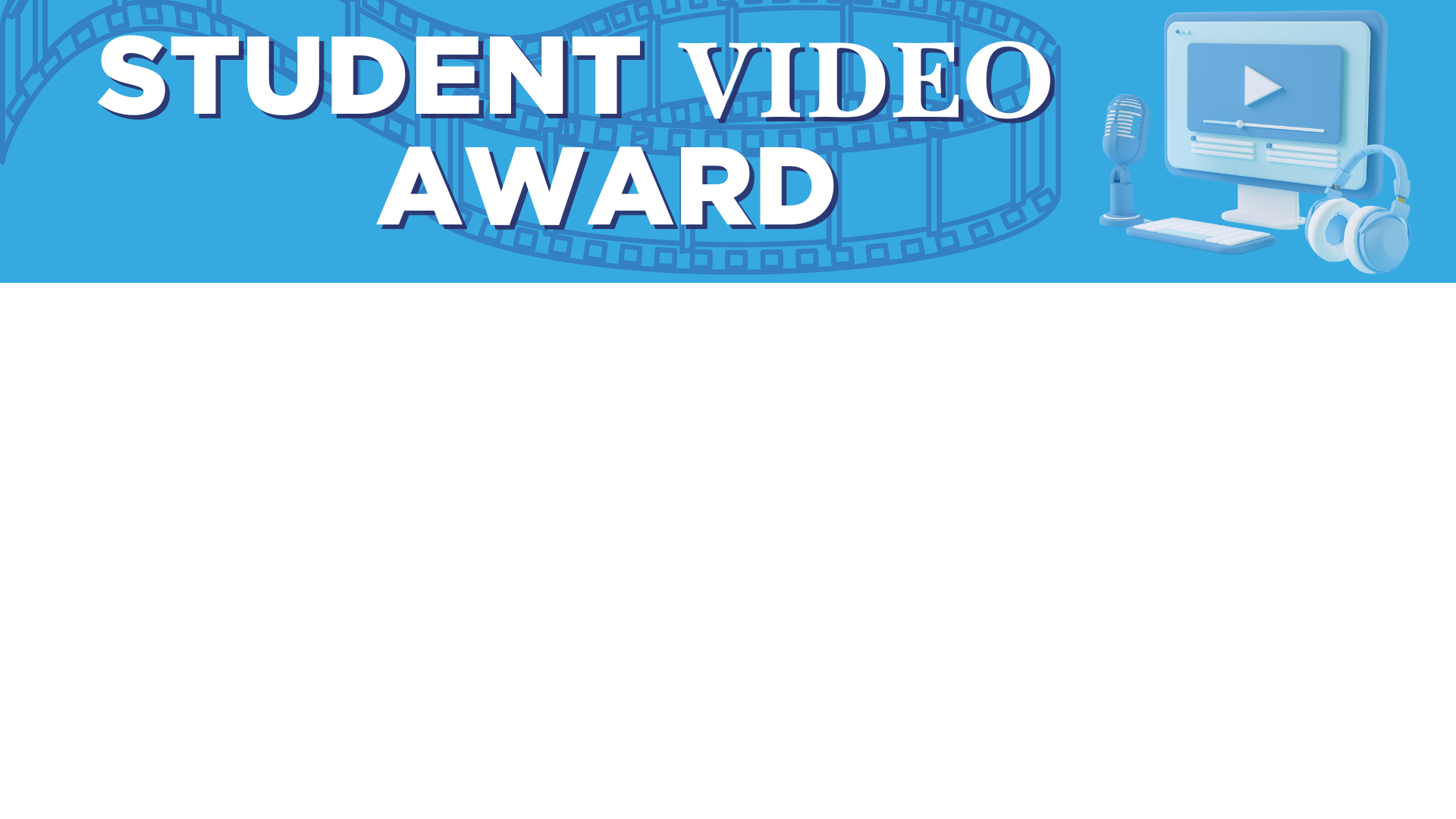 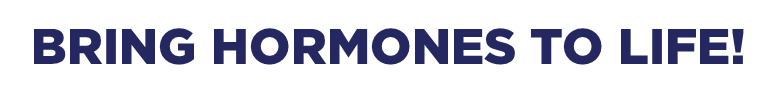 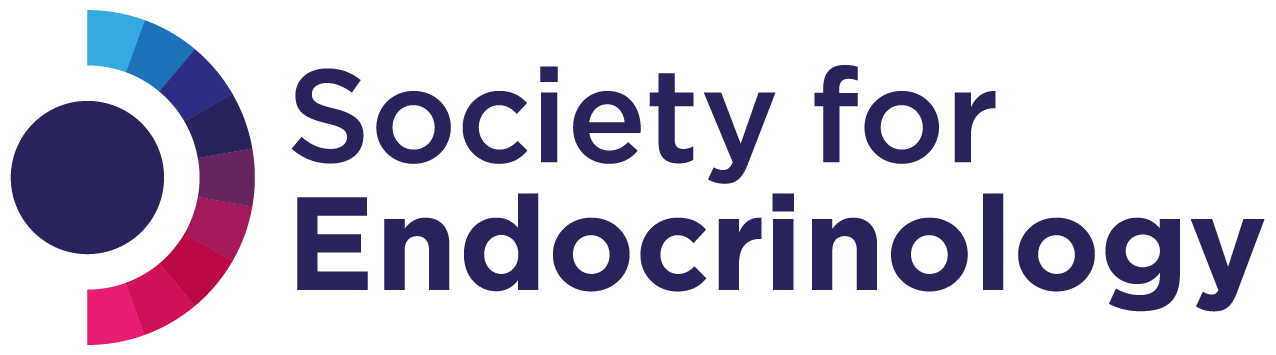 Are you passionate about science communication, myth busting and handy with a video app?

Enter the Society for Endocrinology’s Student Video Award and win up to
PRIZES:
1st   
2nd   
3rd
£300
£200
£100
£300!
2.
1.
3.
Choose from:
Submit your video by 31 May 2024
Make a 1-2 minute video
What is homeostasis?What is diabetes?What is puberty?
Learn more at endocrinology.org/video